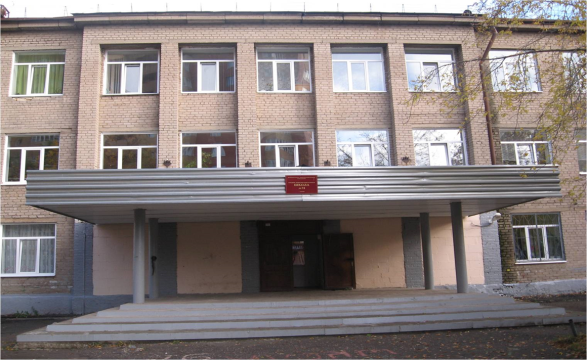 Нестареющая классика
Кабинет физики МАОУ «СОШ № 74» г. Перми
Учитель физики Ольга Валентиновна Мишенкова
Кабинет физики –
это учебное помещение школы, оснащенное наглядными пособиями, учебным обору­дованием, мебелью и техническими средствами обуче­ния, в котором проводится учебная, факультативная и внеклассная работа с учащимися в полном соответст­вии с действующими государственными образователь­ными стандартами, учебными планами и программа­ми.
Дата основания – 1959 год
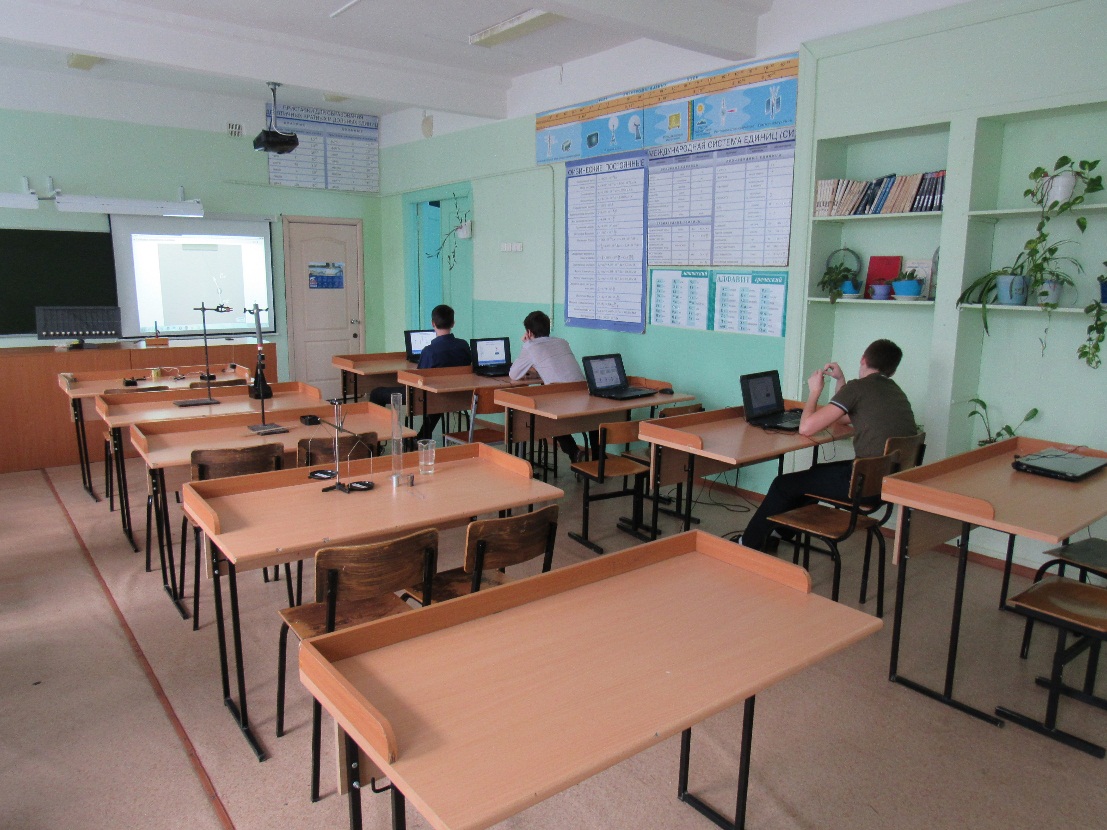 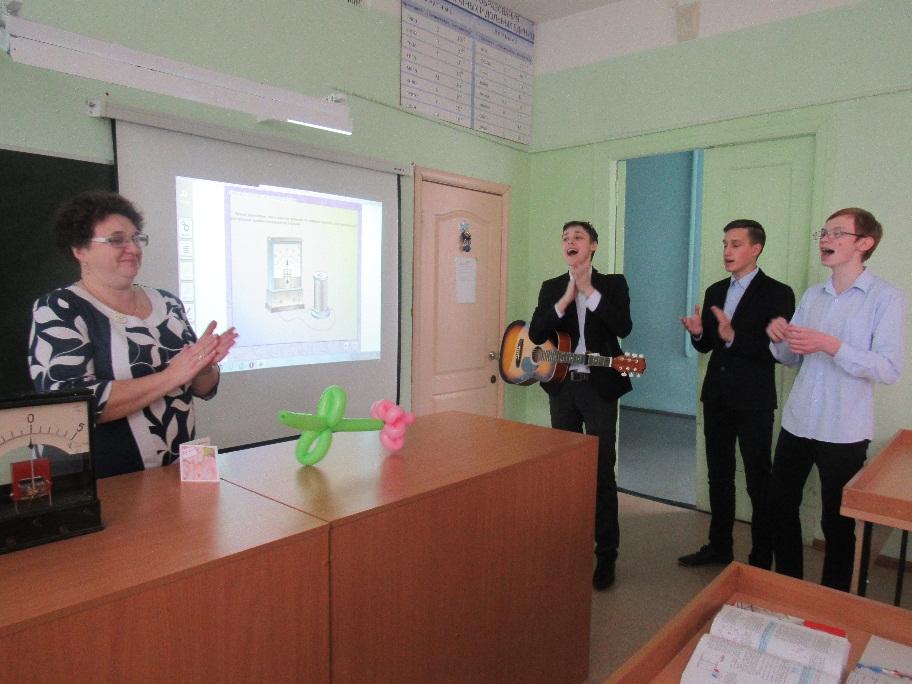 «Ретро»-лаборатория
Современные дидактические комплексы
Естественно-научная лаборатория – школьный проект внеурочной деятельности (с 2015 г.)
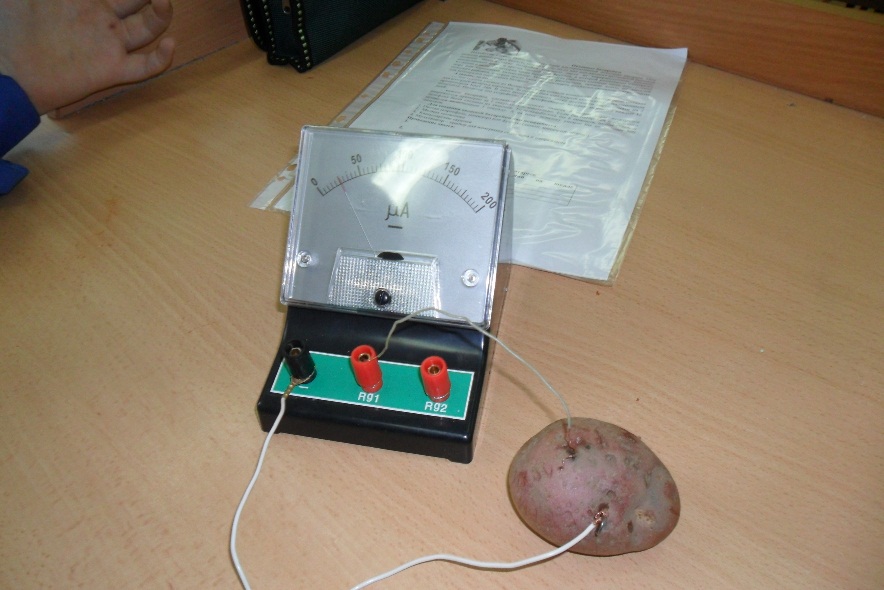